Indirect Cost
Direct Cost, Indirect Cost, and Cost Objectives
 Indirect Cost Allocation
 Types of Direct Cost Bases
 Types of Indirect Cost Rates
 Cognizant Agency
 Indirect Cost Negotiation Process
 Indirect Cost Budget
 2024 OMB’s Uniform Guidance Updates
 Frequently Asked Questions
Direct Cost, Indirect Cost, & Cost Objective
Types of Costs
[Speaker Notes: Let's start by showing the two different types of costs. Not all administrative costs are indirect costs.]
Direct Cost & Indirect Cost
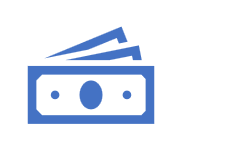 Cost Objective
Cost Objective
 Can be a program, an award, a division, a function, an activity, or a work unit against which costs are allocated to measure the cost processes, products, jobs, etc.
[Speaker Notes: Understanding Cost objectives is key to know the difference between Direct vs Indirect.]
Test Your Knowledge
All administrative costs are indirect costs.        
 True
 False
Test Your Knowledge: Identify Costs as Direct or Indirect
The salary paid to the CEO of an organization. 
Indirect Cost.
 Travel expenses of a staff to train victims of human trafficking.
Direct Cost
 Fringe benefits paid to the Accountant who process invoices.
Indirect Cost
 Testing kits purchased for a program funded by OVC.
Direct Cost
Indirect Cost Allocation
Indirect Cost Allocation
Central Service Cost Allocation Plan: the documentation identifying, accumulating, and allocating or developing billing rates based on the allowable costs of services provided by a governmental unit on a centralized basis to its department and agencies. (2 CFR Part 200.9)
 Indirect Cost Rate: is a rate used to allocate indirect costs to each cost objective.
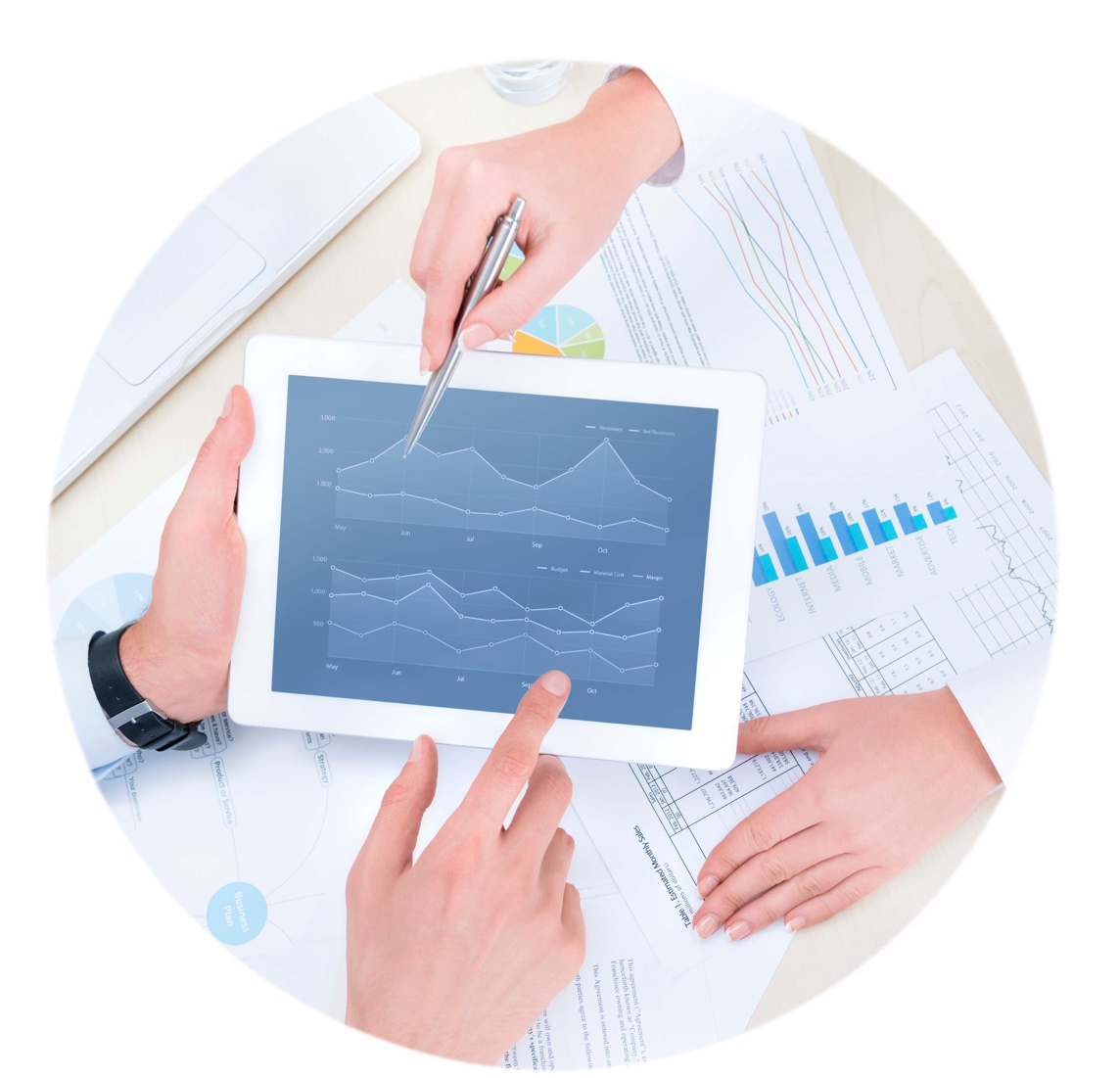 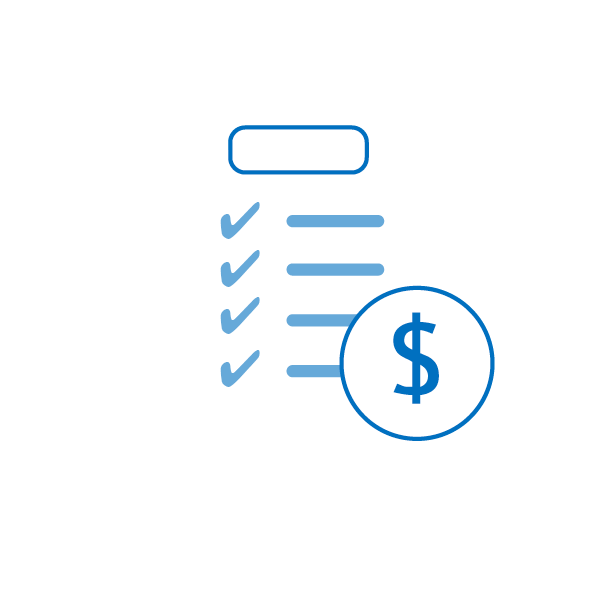 Statewide Cost Allocation Plans (SWCAP)
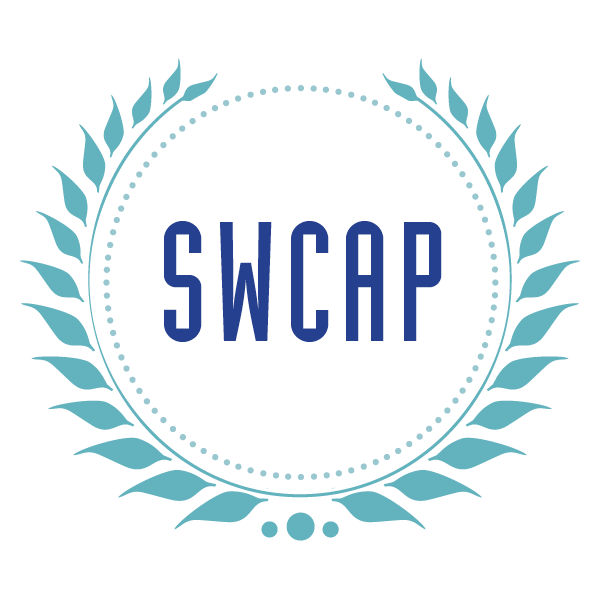 Mechanism for the state to identify, summarize, and allocate statewide indirect costs 
Allows state to charge cost of central services to Federal awards 
Should submit annual SWCAP to U.S. Department of Health and Human Services
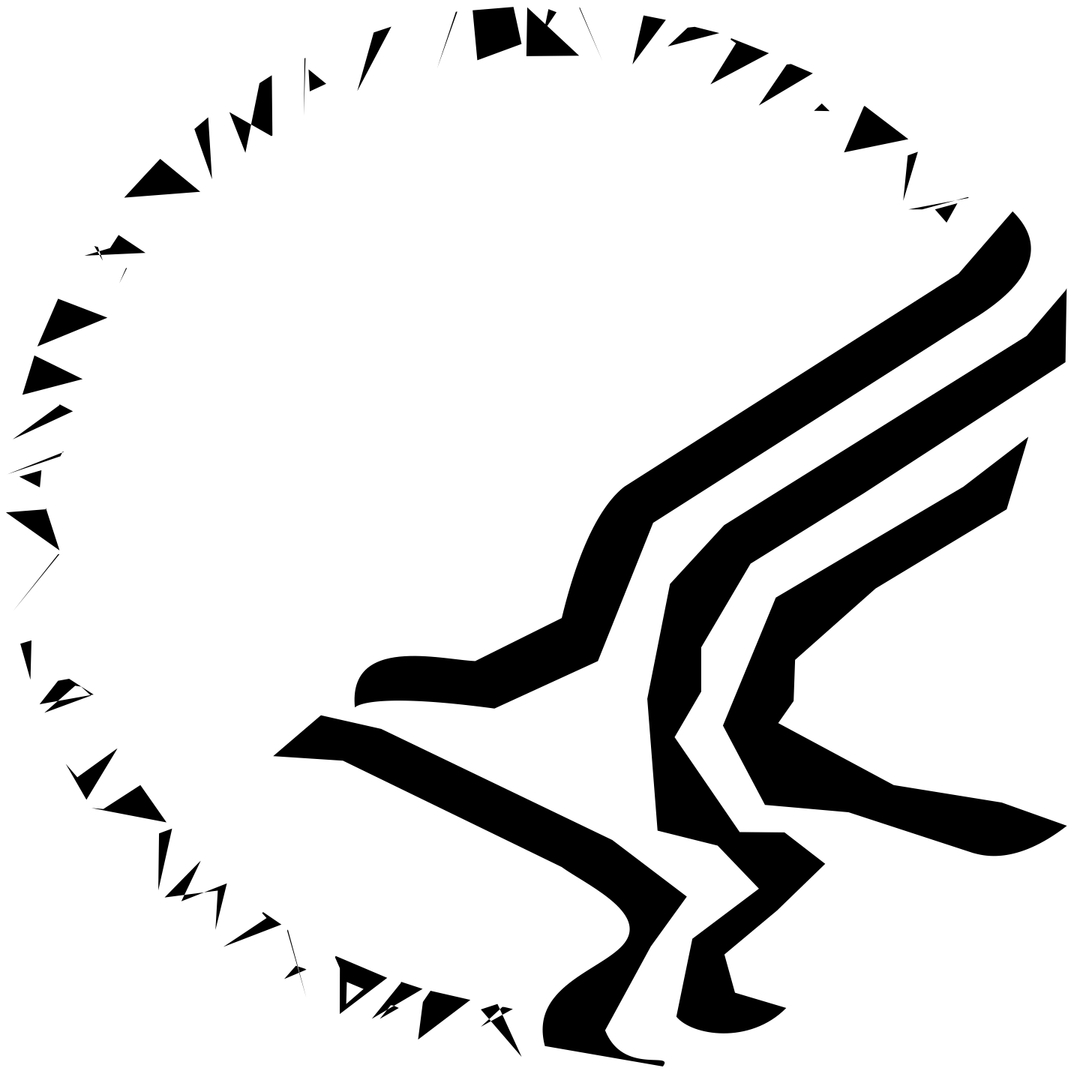 Indirect Cost Rate (ICR)
ICR is a mechanism for determining fairly and conveniently the proportions of indirect costs each program should bear.
 ICR is used to recover indirect costs from a federal grant.
Indirect Cost Rate
Indirect Cost Pool
Direct Cost Base
÷
=
[Speaker Notes: A method used to determine what proportion of indirect costs each program should pay]
Indirect Cost Rate Example
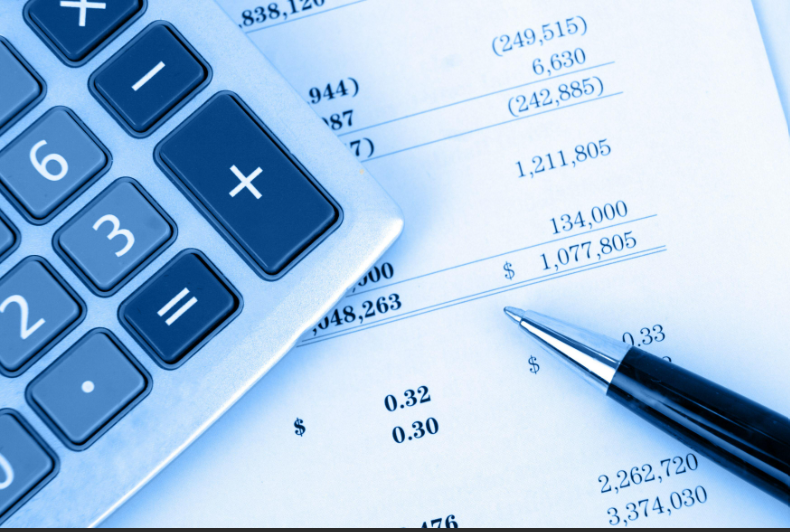 Indirect Cost Pool 	=  $20,000
Direct Cost Base 		= $100,000
Indirect Cost Rate 	=     20%
Generally Unallowable Costs
Lobbying Costs
Alcoholic beverages
Bad debt or allowances for doubtful accounts
Entertainment costs
Fundraising costs
Fines and Penalties 
Loss on Federal or non-Federal projects
Provisions for contingencies
Interest
Charitable contributions
Test Your Knowledge
Indirect cost rate provides a basis for:     
Charging the Legislature         
Billing the federal government for those costs that indirectly benefit the federal project      
Recouping all non-federal entity costs regardless of impact on the federal grant program      
Indirectly charging the federal for property costs
[Speaker Notes: B]
Types of Direct Cost Bases
Types of Indirect Cost Base
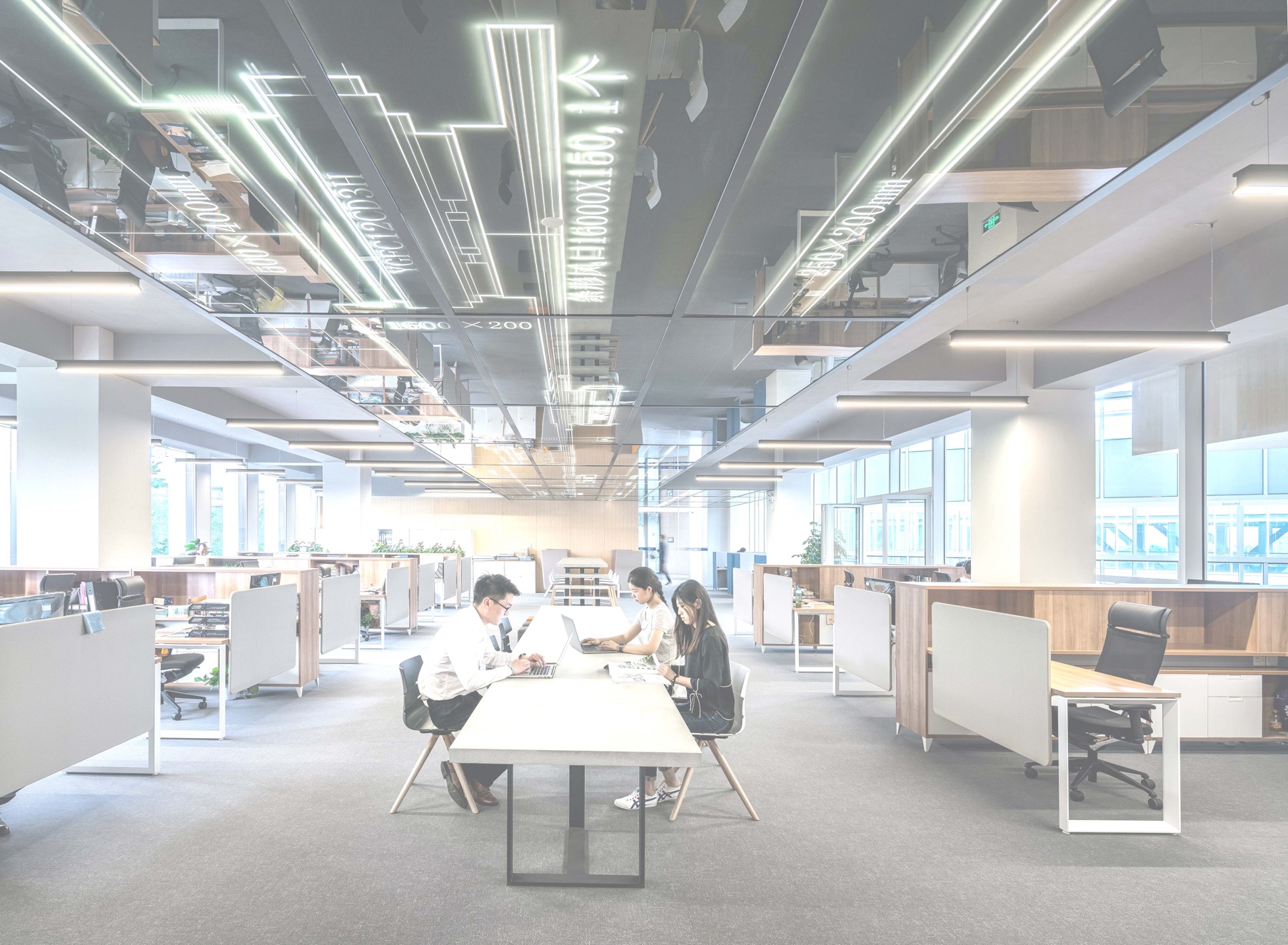 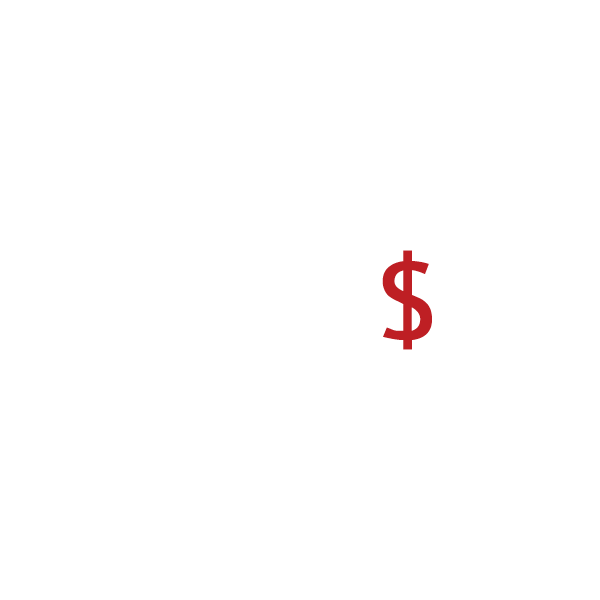 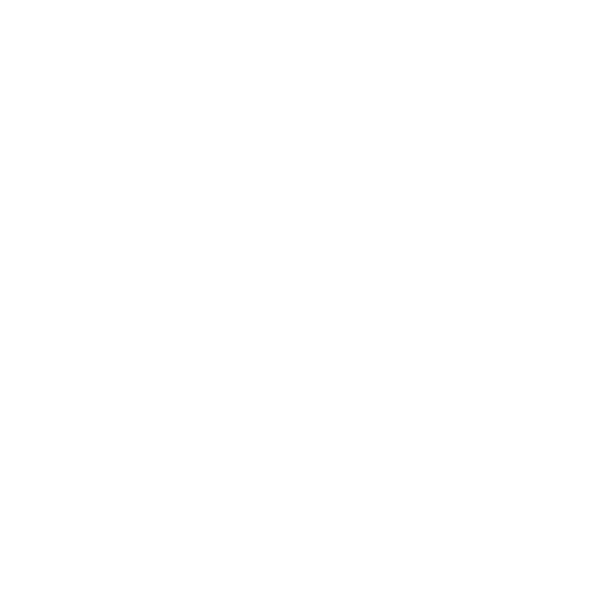 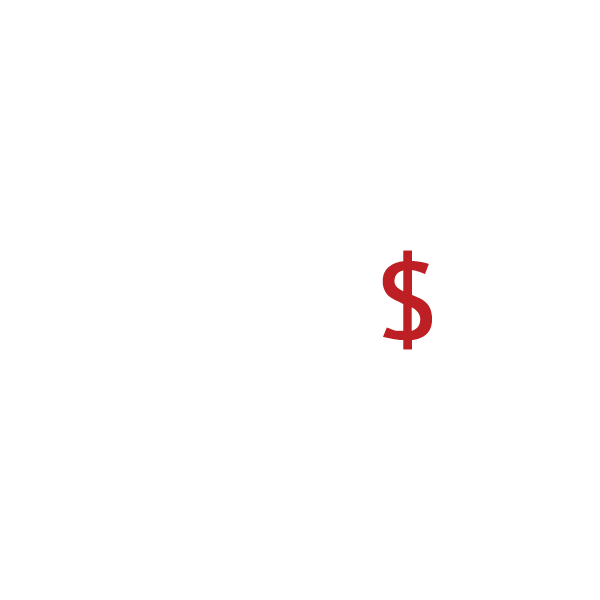 Modified Total Direct Costs (MTDC)
Direct  Salaries & Wages
Direct  Salaries & Wages plus Fringe Benefits
Types of Direct Cost Bases
Total Direct Salaries and Wages includes only direct salaries. 
Direct Salaries and Wages plus Fringe Benefits: Includes direct salaries and fringe benefits.
Types of Direct Cost Bases (Cont.)
Modified Total Direct Cost (MTDC) : includes direct salaries and wages, applicable fringe benefits, materials and supplies, services, travel, and up to the first $50,000 of each subaward regardless of the performance period.​
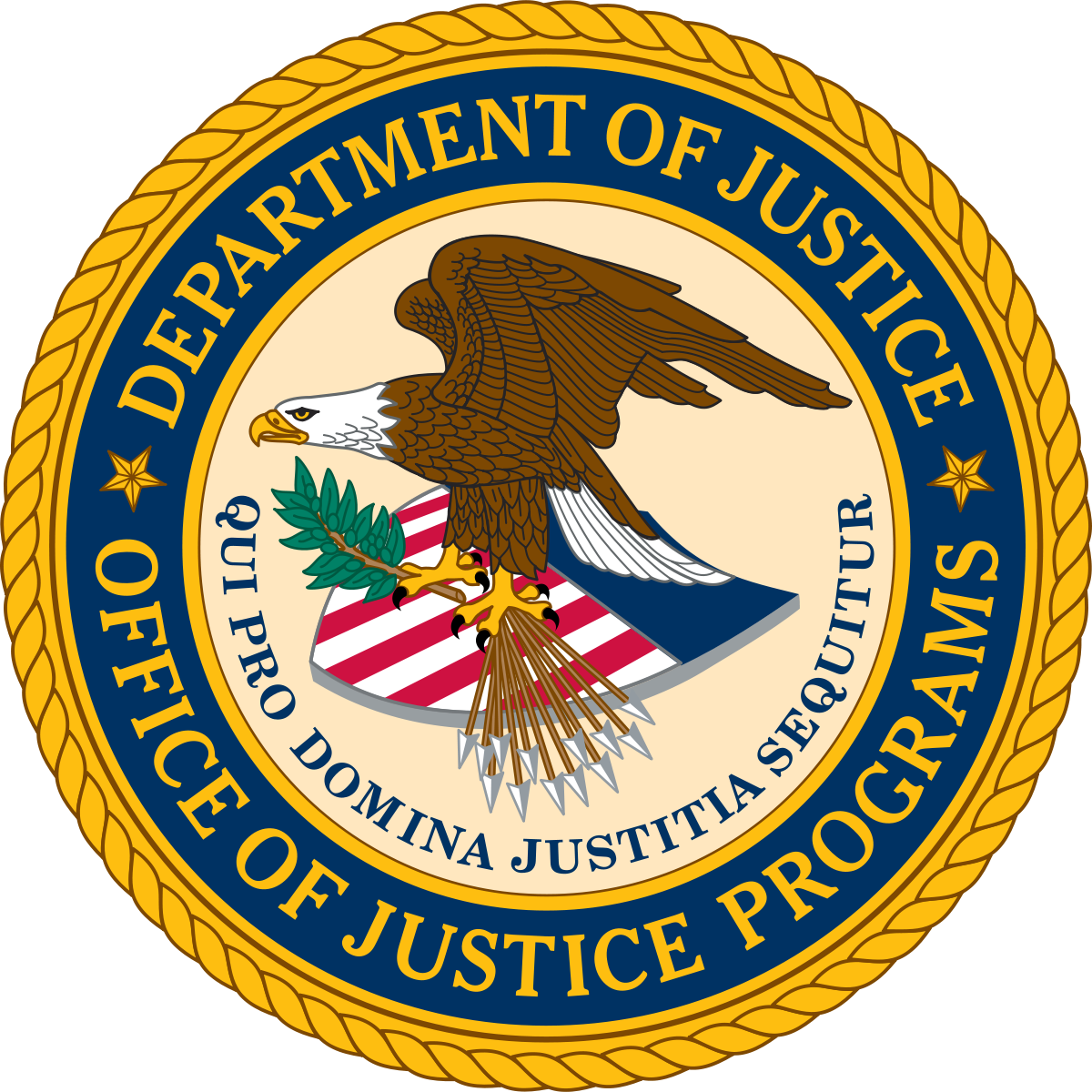 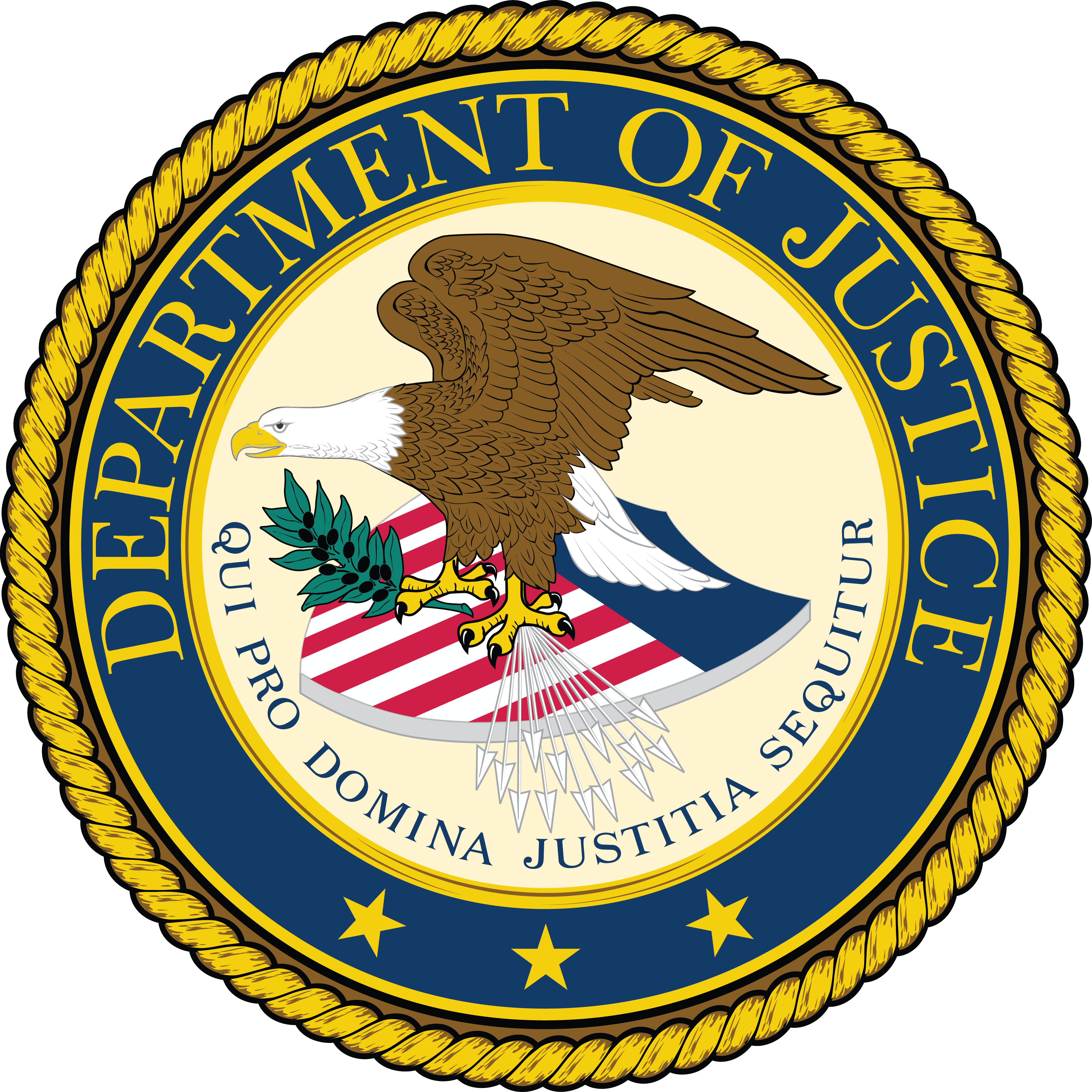 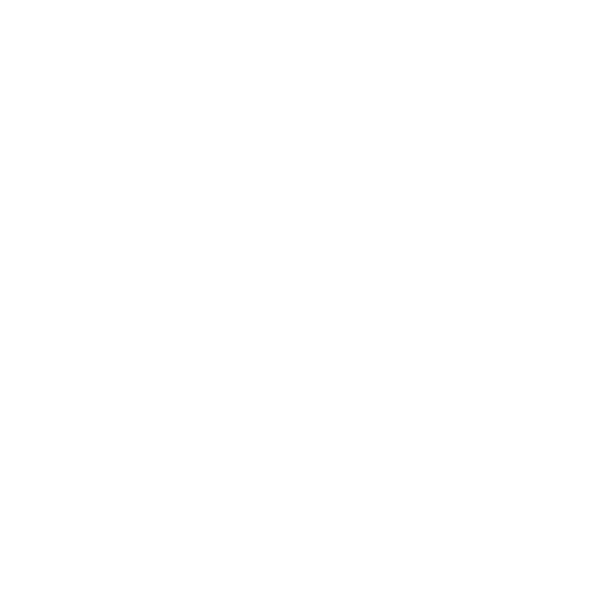 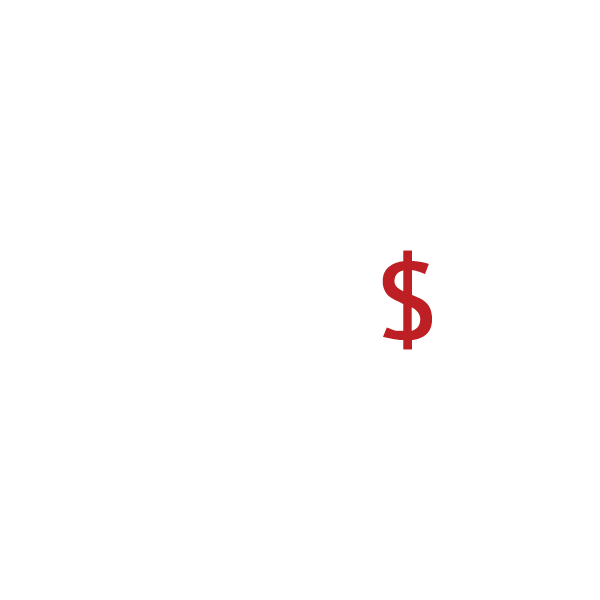 Modified Total Direct Cost (MTDC) Base
Test Your Knowledge: Calculate MTDC Base for Year 1
MTDC Year 1 Calculation
 
Total Direct Cost                  $307,000
Exclusions: 
     Equipment                       ($25,000)
     Subaward to A                 ($15,000)
     Subaward to B                     $0
     Rent                                 ($24,000)
     Tuition	                 ($10,000)
Year 1: MTDC                     $233,000
De Minimis ICR                         15%                                            
Indirect Cost                         $34,950
Test Your Knowledge: Calculate MTDC Base for Year 2
MTDC Year 2 Calculation
 
Total Direct Cost                  $292,000
Exclusions: 
     Equipment                       ($15,000)
     Subaward to A                  ($65,000)
     Subaward to B                  ($30,000)
     Rent                                  ($24,000)
     Tuition	                   ($5,000)
Year 1: MTDC                      $153,000
De Minimis ICR                         15%
Indirect Cost                         $22,950
Types of Indirect Cost Rates
Types of Indirect Cost Rates
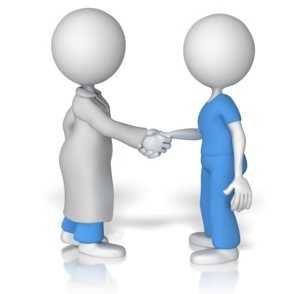 De Minimis Rate
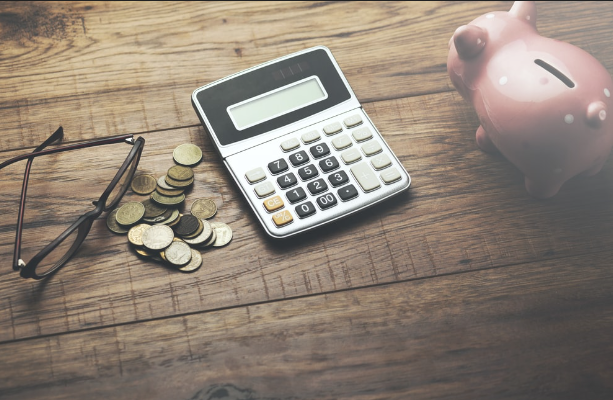 Organizations that do not have a negotiated indirect cost rate with a cognizant agency may elect to use the 15% De Minimis rate.
The Modified Total Direct Cost Base is used for De Minimis rate.
If MTDC = $100,000
Indirect Cost using De Minimis rate = 15% x $100,000
Fixed Carried-forward Rate
The actual financial data from two years ago is used to calculate the Fixed carried-forward rate.
Example
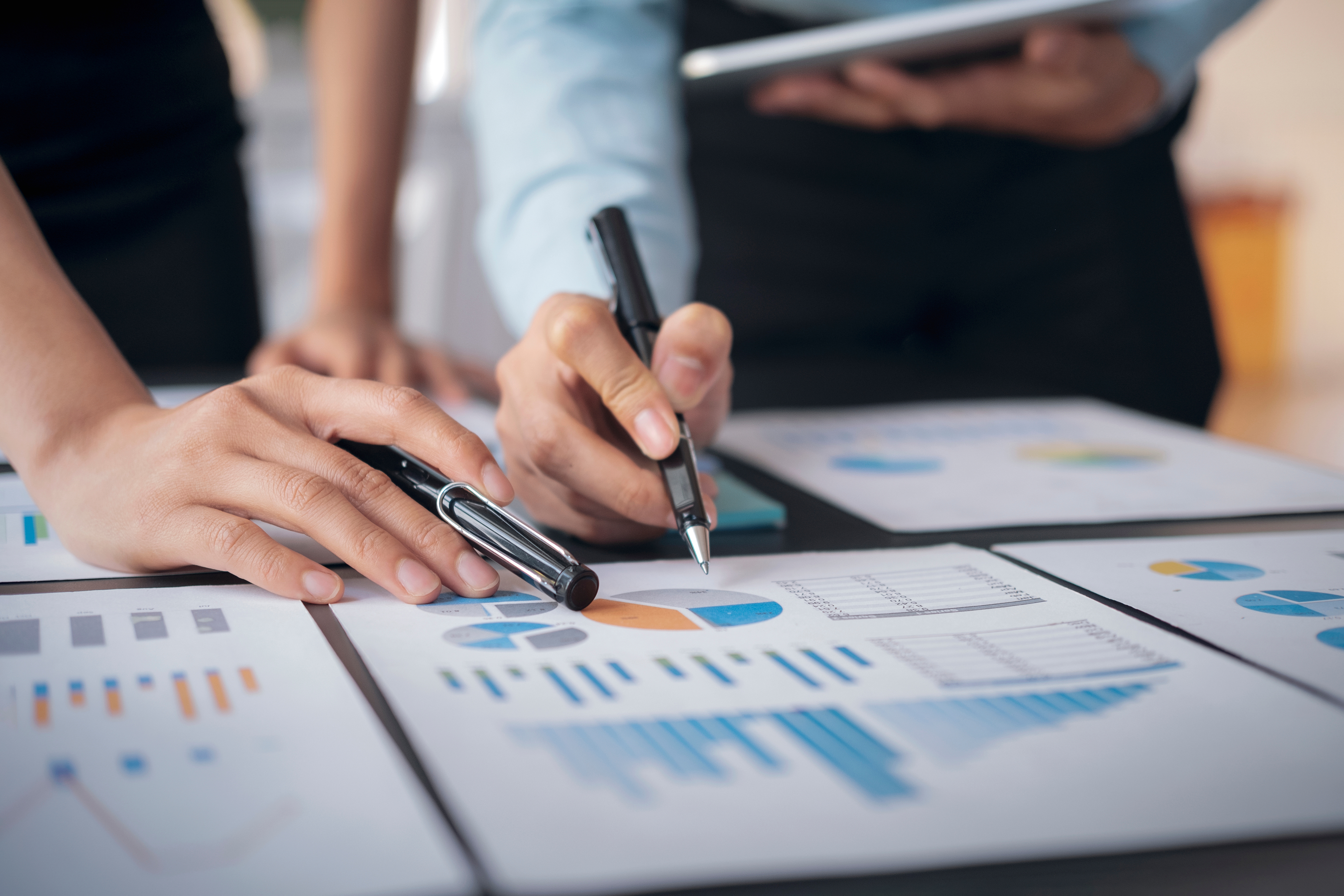 Fixed Carried-forward Rate Calculation
Information needed to calculate FY 2024 Fixed Rate
Carry Forward  Adjustment is the difference between:
 The actual indirect cost pool for FY 22 (FY22 Indirect cost + SWCAP)
 FY 22 Indirect cost charged using negotiated rate ( FY 22 Negotiated rate X Actual Direct Cost)
Fixed Carried-forward Rate Calculation (Cont.)
Test Your Knowledge
Which one of the following is NOT an indirect cost rate type?   
Final      
Variable    
Provisional   
Fixed/Carry-Forward
[Speaker Notes: B]
Cognizant Agency
What is a Cognizant Agency?
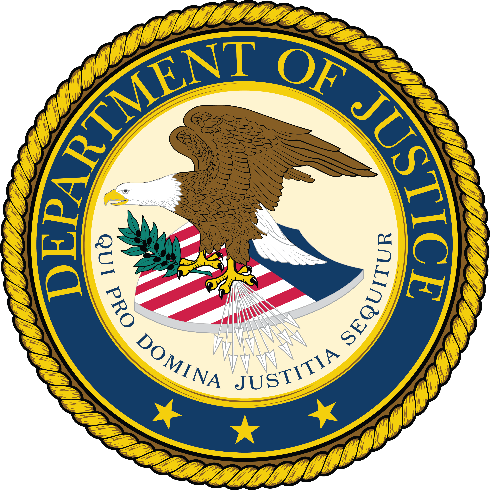 Cognizant agency is the Federal Agency responsible for reviewing, negotiating, and approving cost allocation plans or indirect cost rate proposals developed under 2 CFR Part 200.414. 
 The Agency that provides the most federal direct funding (excluding pass-throughs & other local funding) to a grantee is the cognizant federal agency.
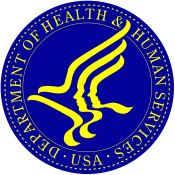 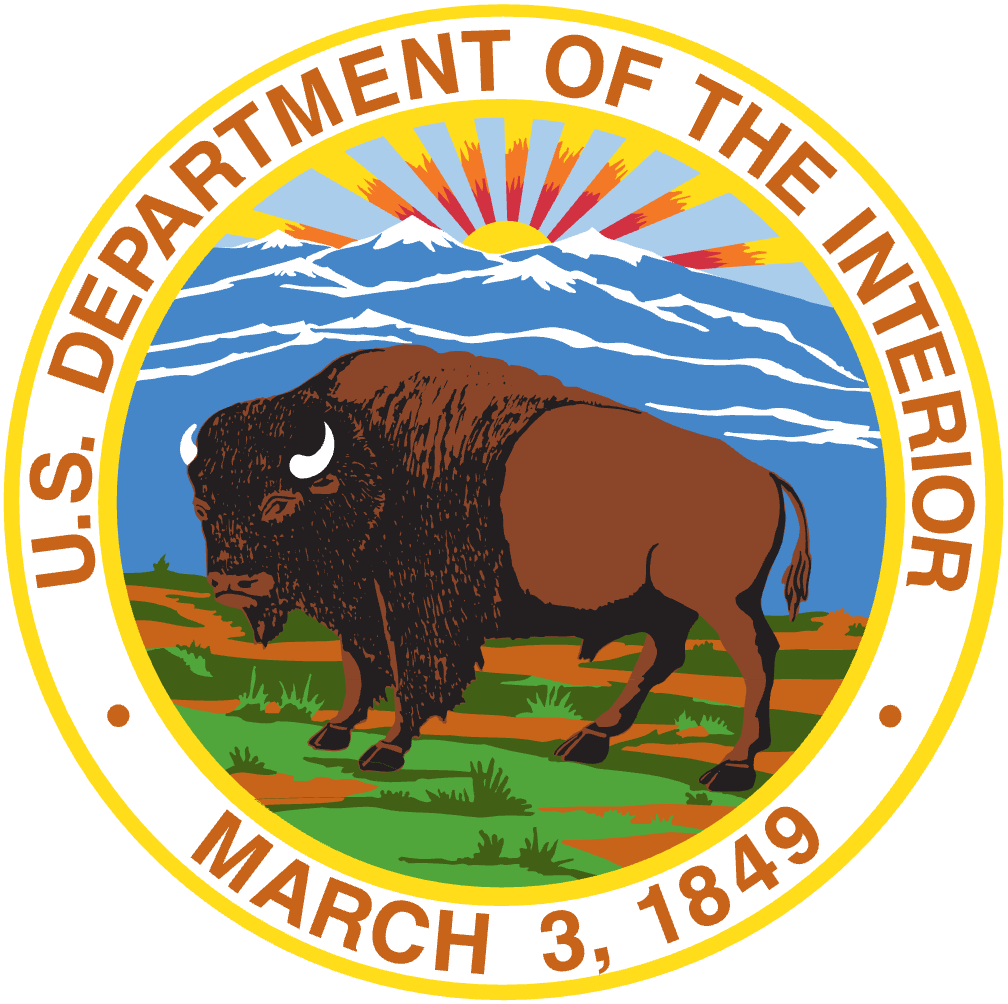 [Speaker Notes: One of the first step in indirect cost negotiation is identifying your cognizant agency.]
Cognizant Federal Agency (Cont.)
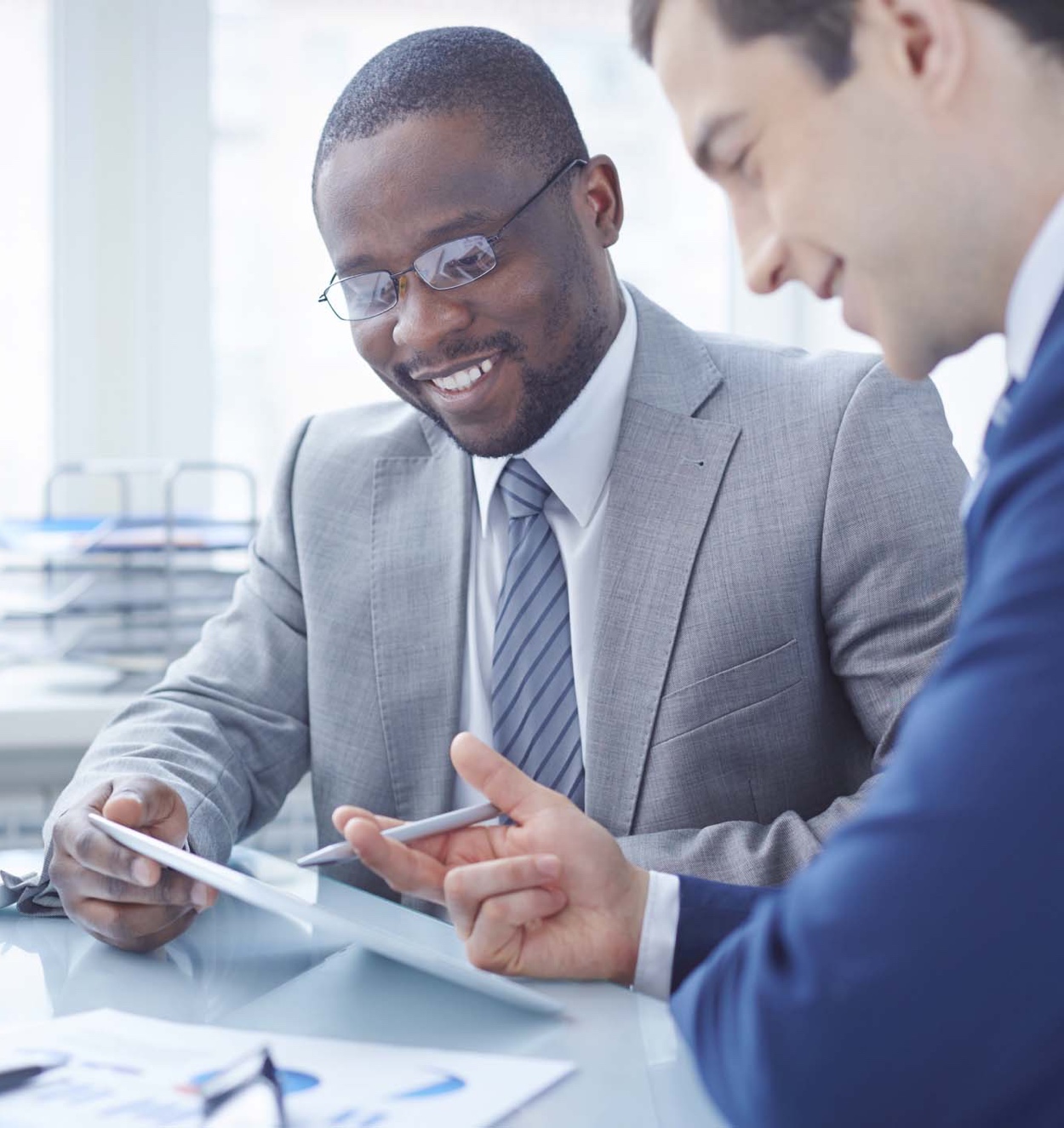 Cognizant agency, typically will not be changed for 5 years for States and 3 years non-profits.
 The Cognizant agency negotiates indirect cost on behalf of other federal agencies.
 The rate should be accepted by all Federal awarding agencies.
Test Your Knowledge: Cognizant Agency Determination
ABC ‘s Grant Funding for FY 2023
ABC company doesn’t have a negotiated indirect cost rate and wants to apply for a negotiated indirect cost rate. ABC needs to determine its cognizant federal agency to submit its proposal. Based on its FY23 Grant Funding, who is the cognizant Federal agency for ABC Company?
[Speaker Notes: DOJ]
Test Your Knowledge
Once the cognizant agency approves an indirect cost rate proposal, the indirect cost rate will NOT be subject to audit.        
 True
 False
OJP/DOJ’s Indirect Cost Negotiation Process
OJP’s Indirect Cost Negotiation Process
Indirect Cost Rate Proposal Submission
Indirect Cost Proposals and all required documents can be submitted to OJP’s OCFO Indirect Cost Email address OCFOindirectcost@usdoj.gov    
After submitting the proposal, grantees need to make sure:
 To receive a receipt notification email from OJP.
 To respond timely to OJP’s requests for any missing documents, questions, or concerns.
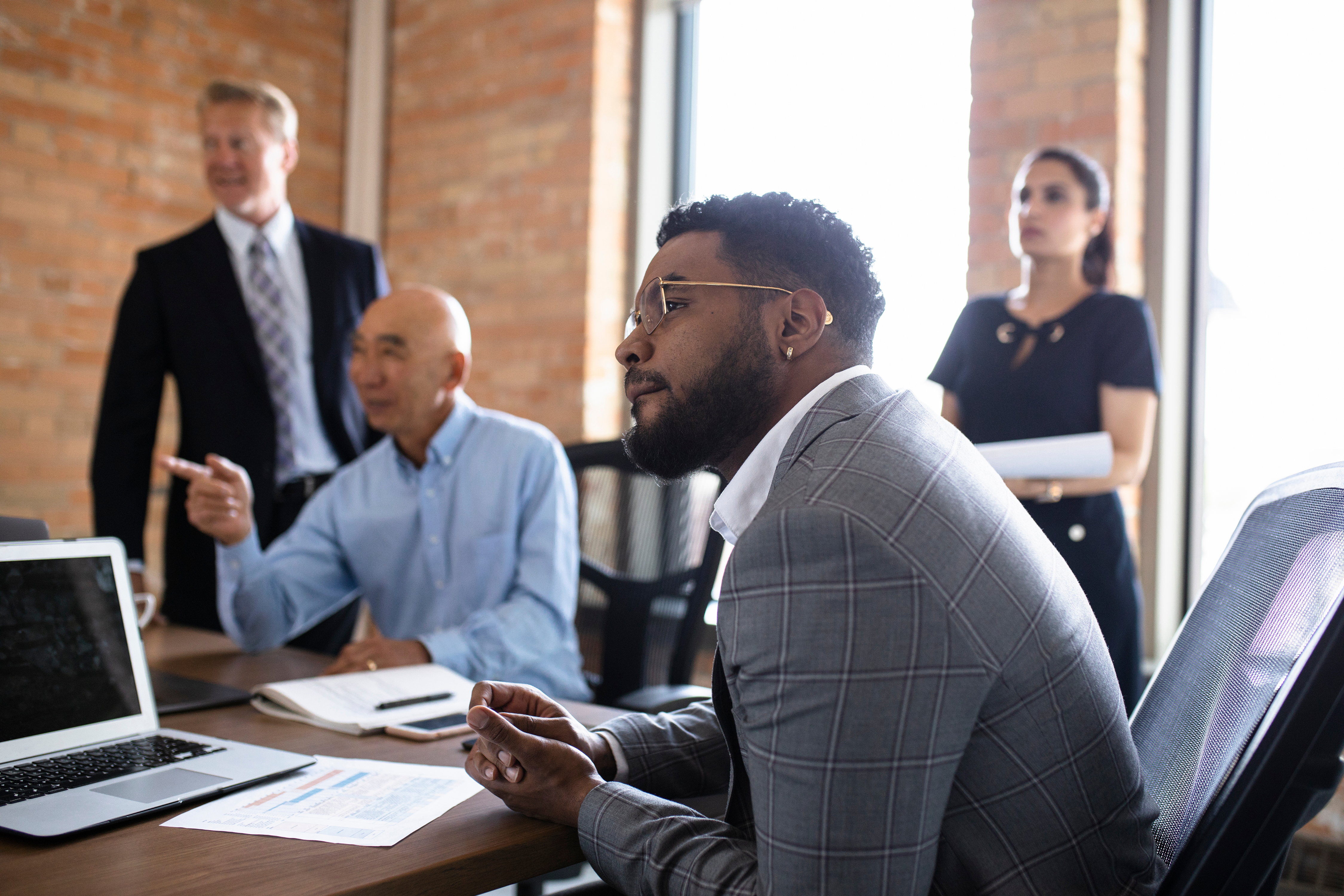 [Speaker Notes: On average it takes about 90 days to complete]
What are the Submission Requirements?
Indirect Cost Rate Proposal must be:
 Developed and submitted within six months after the close of the entity’s fiscal year.
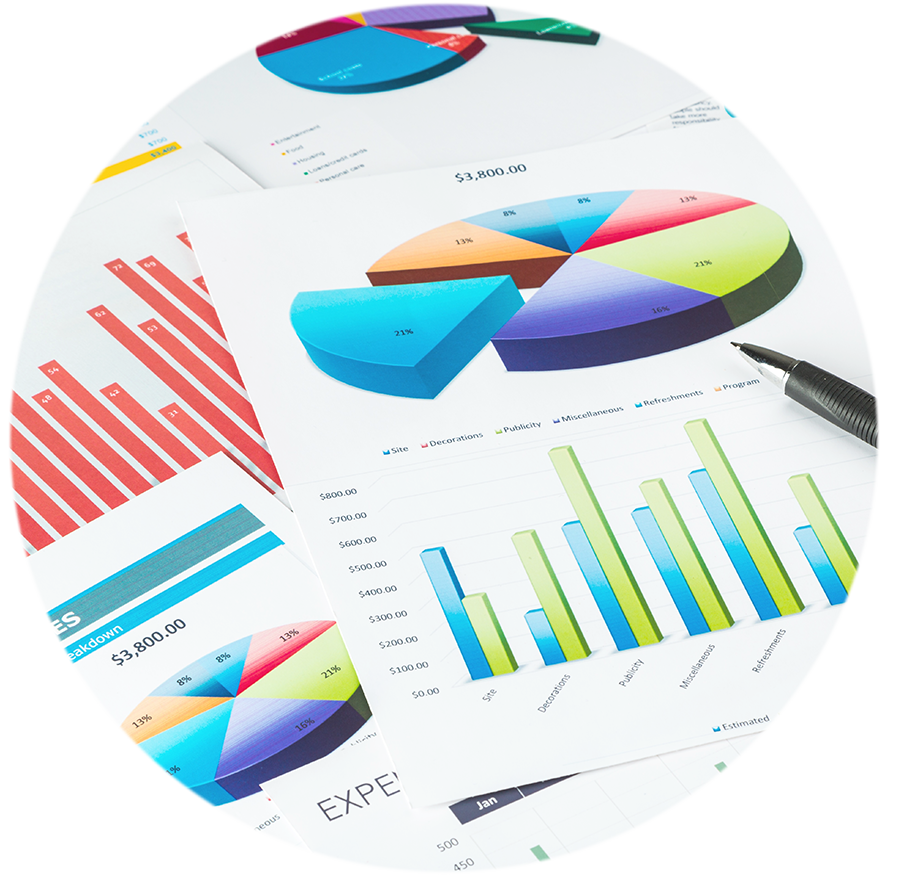 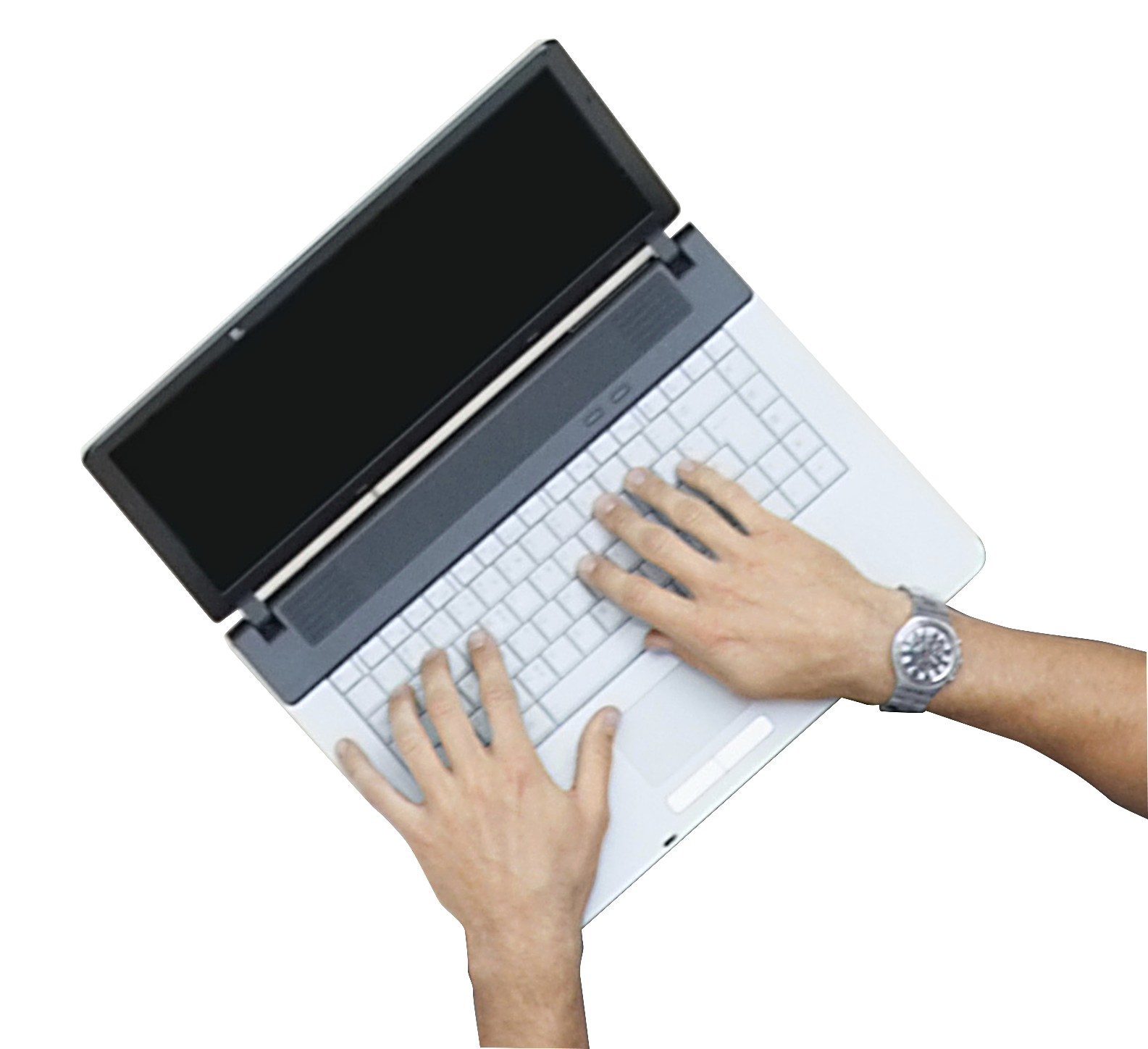 within
6
MONTHS
after FY
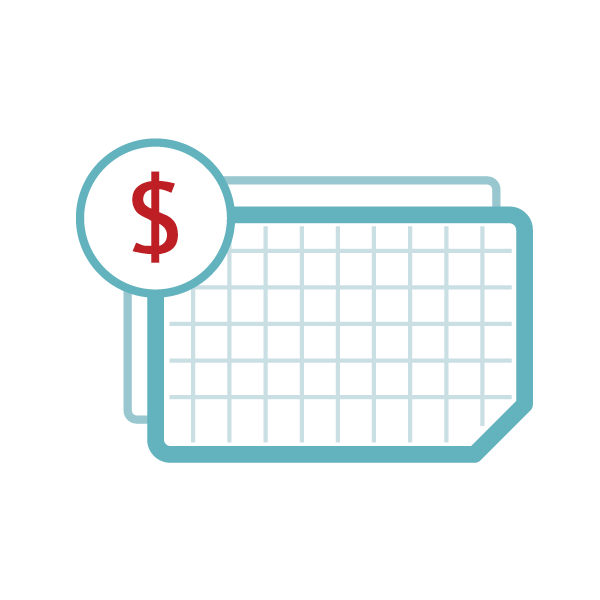 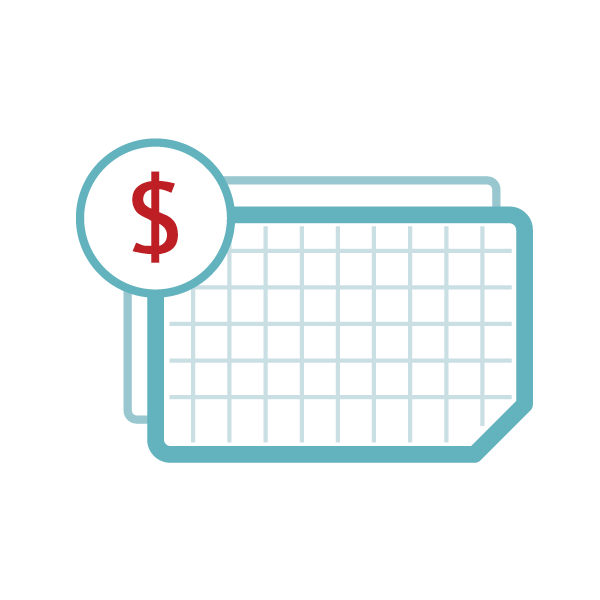 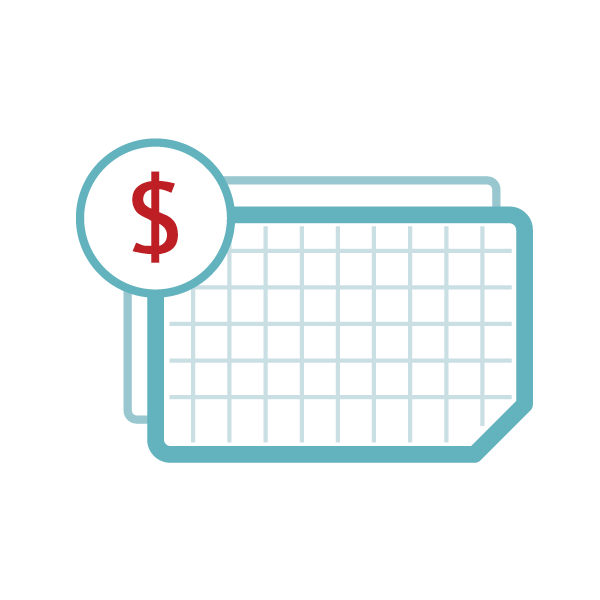 - - - - - - - - -
- -
- -
- - -
Indirect Cost Rate Proposal Required Documents
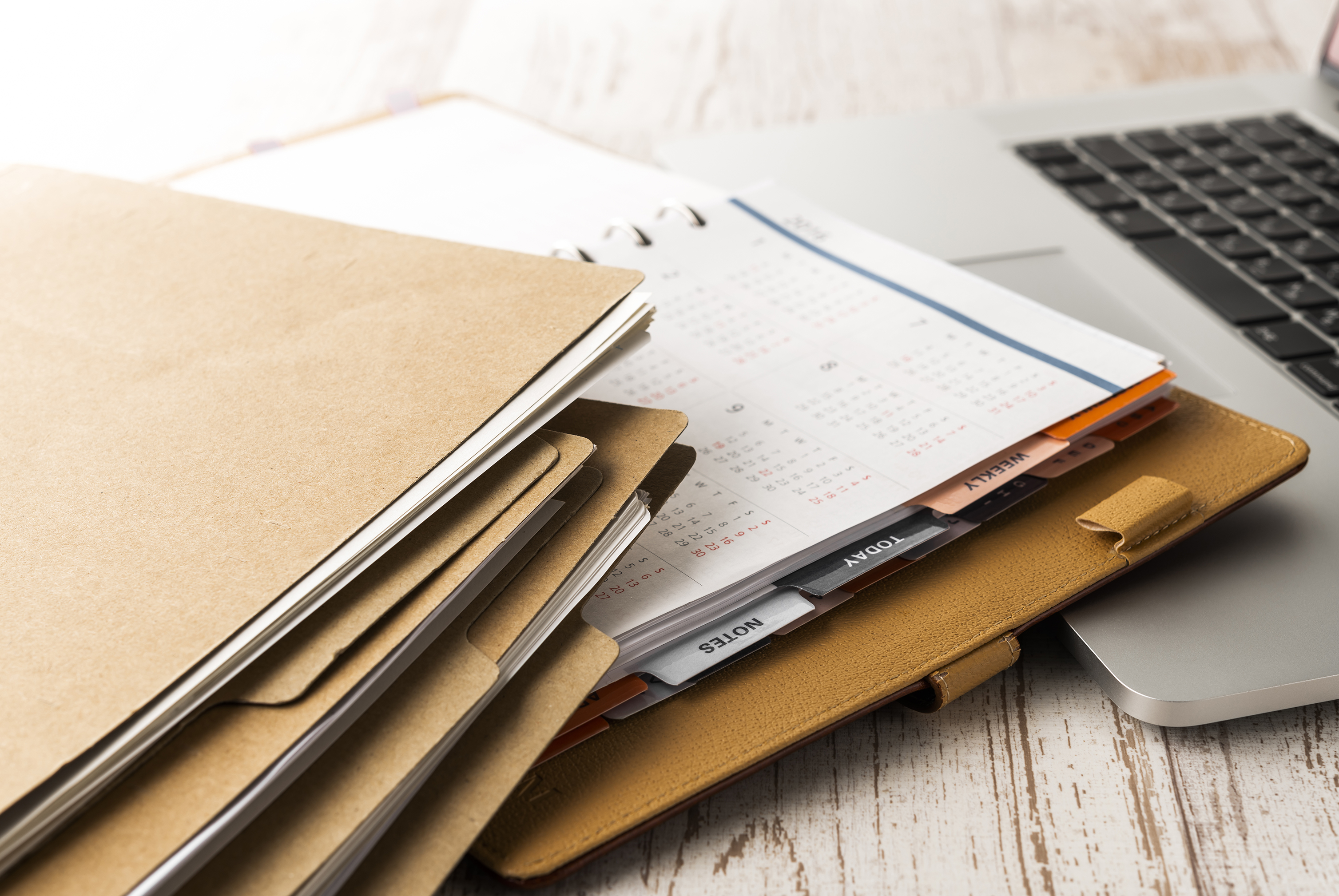 Indirect Cost Rate Proposal  
 Indirect Cost Rate Certification   
 Audited Financial Statements
 List of Grant Funding or SEFA
 Organizational Chart (First time)
 Statewide Cost Allocation Plan (State Governments)
 Cost Policy Statement
Indirect Cost Rate Proposal Required Documents (Cont.)
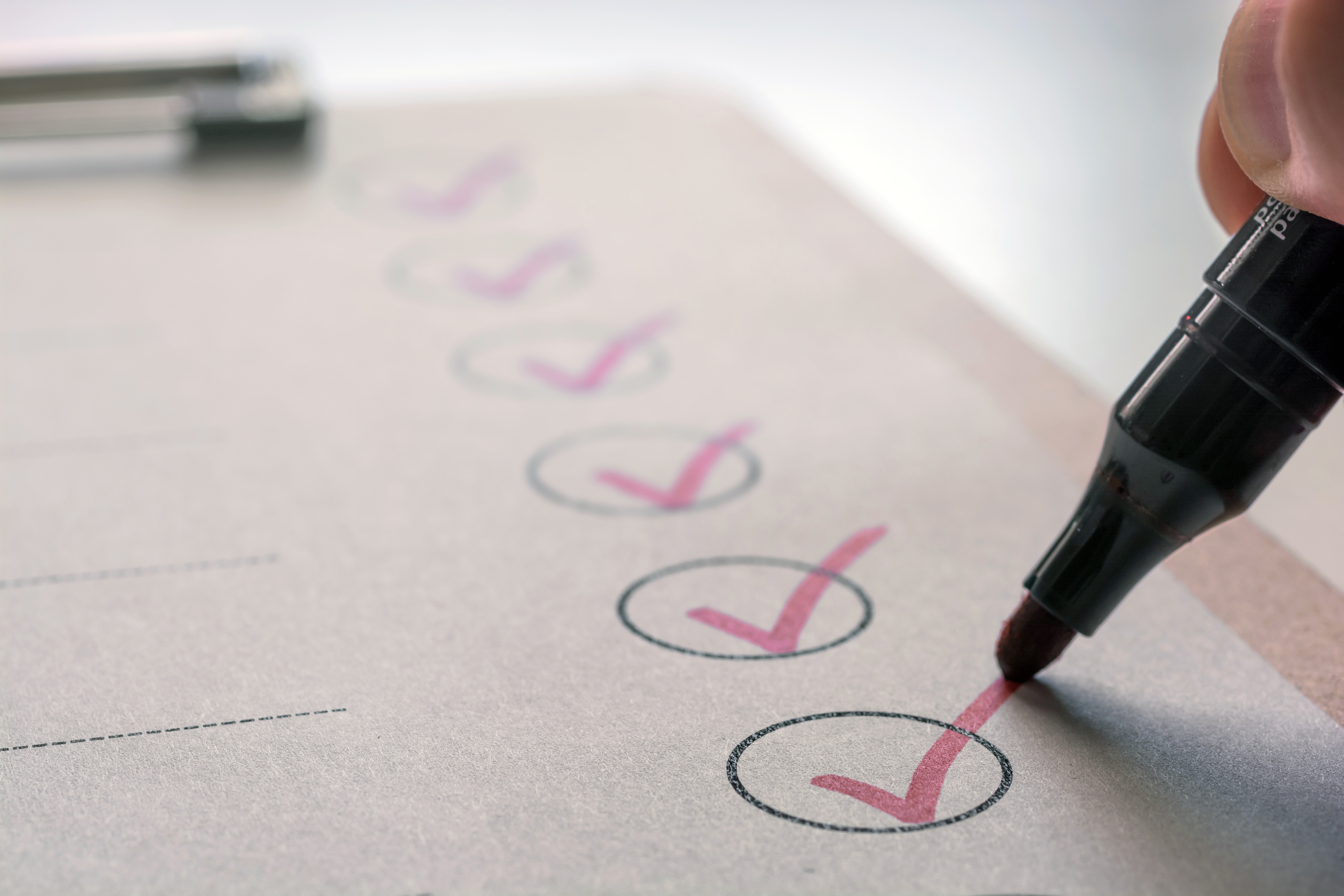 Itemized Direct and Indirect Cost Pool
 List of subawards > $50k
 Personnel Cost Worksheet (For Non & For- Profit)
 Fixed Plus Carry Forward Calculation (State Governments)
 Copy of last negotiated rate, if applicable
Grantee’s Responsibilities
Grantees are responsible for ensuring that indirect costs are:   
Allowable, reasonable, and necessary
 Treated consistently
 In compliance with generally accepted accounting principles
 Allocable to the Federal program
 Proportional to benefit received
 Adequately documented
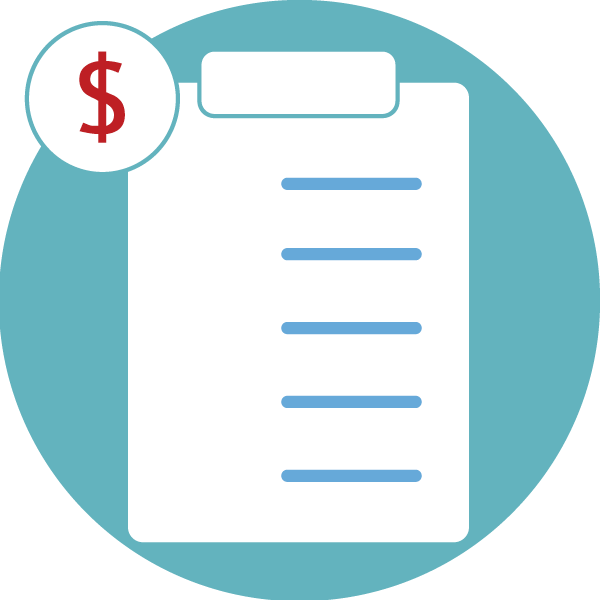 Negotiated Rate Extension
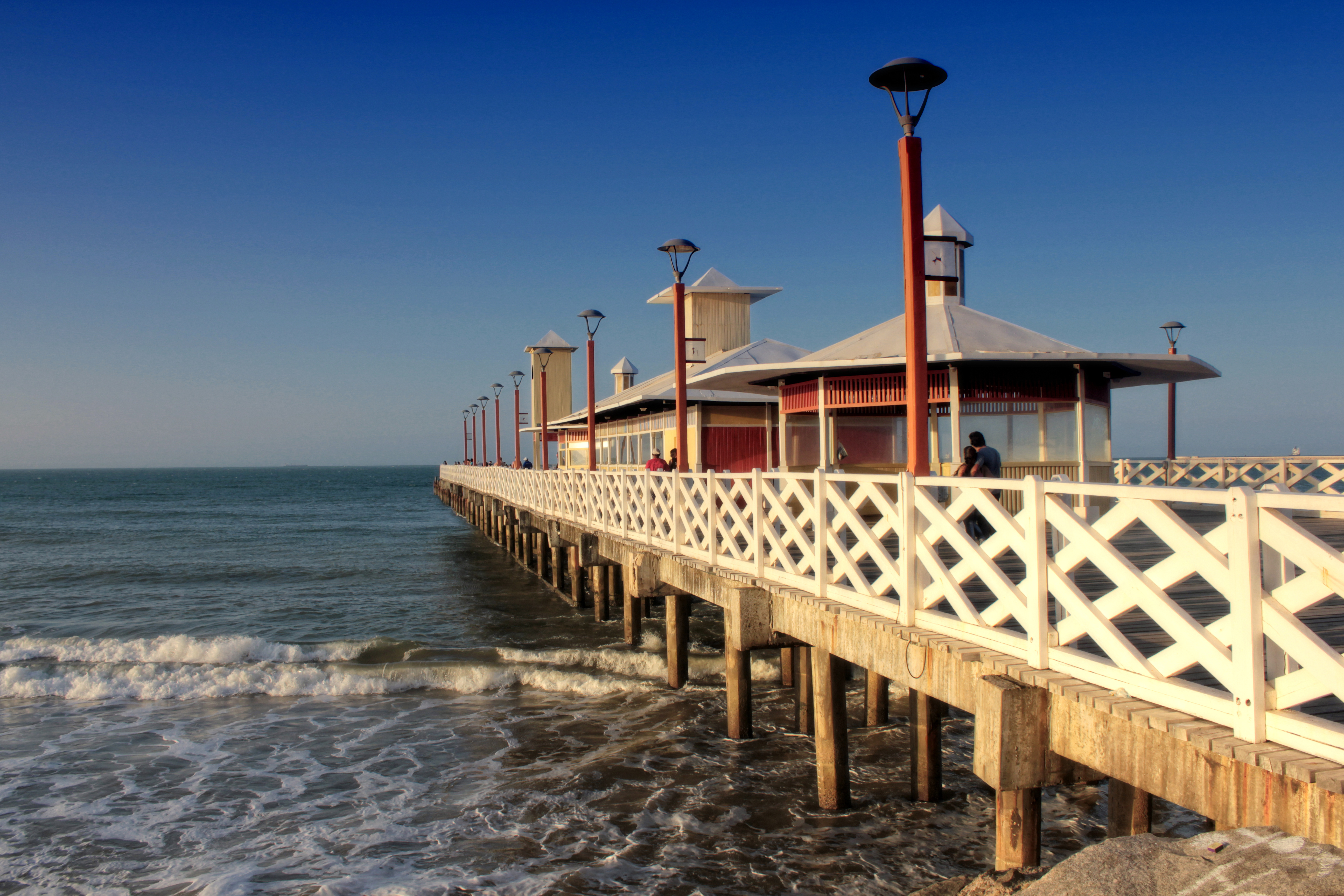 One-time extension of a current negotiated rate for a period up to 4 years.
 Subject to approval from cognizant agency
OJP Specific: A request for a one-time extension of a current negotiated rate may be approved for a period of one year.
Test Your Knowledge
How much time, from the end of the award recipient’s fiscal year, does a grant recipient have to submit a current indirect cost rate proposal?   
Twelve months
Two months   
Six months
None of the above
Indirect Cost Budget
Indirect Cost Budget
For indirect cost budget you need:
 Indirect cost rate 
Negotiated Indirect Cost Rate or 
 De Minimis rate
 Direct Cost Base
Indirect Cost using De Minimis = 15% x $100,000
If MTDC =$100,000
[Speaker Notes: 2cfr200.306]
Indirect Cost Budget (Cont.)
Direct Cost Base excludes non-federal amount.
 Example:
Total direct cost = $100,000           
Total Federal share = $80,000 
Total Match = $20,000

 If  a grantee has a negotiated rate of 20%, the grantee can include an indirect cost budget up to $16,000 ($80,000 X 20%)
 If a grantee has no negotiated indirect cost rate and elected to use De Minimis rate, the grantee can charge indirect cost budget up to $12,000 ($80,000 X 15%)
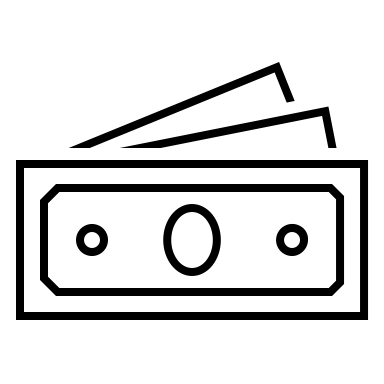 [Speaker Notes: 2cfr200.306]
Indirect Cost Budget (Cont.)
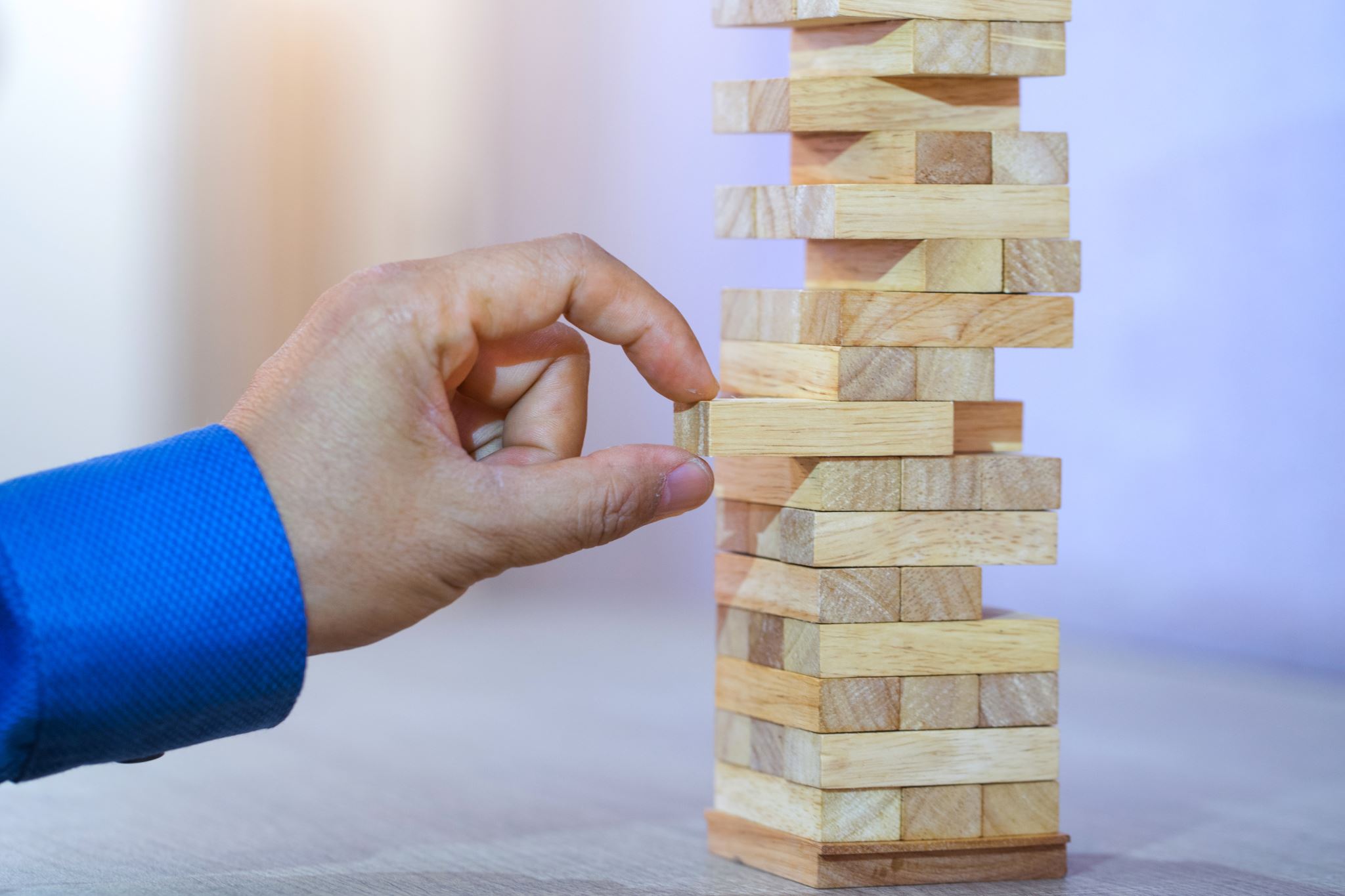 Indirect Cost as a Match 
 Grantee can charge unrecovered indirect cost as a match, if the grantee has a federally approved indirect cost rate. 
 Since De Minimis rate is not a federally negotiated rate, grantee cannot charge De Minimis as a match.
Indirect Cost Budget (Cont.)
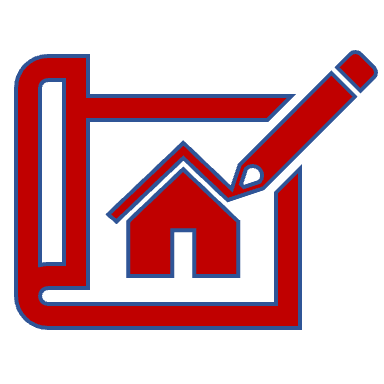 Example: XYZ’s MTDC = $100,000
If XYZ has a Federally approved indirect cost rate of 20% 
XYZ can include up to $20,000 in the indirect cost budget as a match, or as a federal share, or split it between a match and federal share.
If XYZ elects to use de minimis
 XYZ can only include up to $15,000 in the indirect cost budget as a federal share only.
Indirect Cost Budget (Cont.)
The budget narrative should:      
 Specify the type of indirect cost rate used 
 Show how the direct cost base is calculated
 Example : ABC company currently does not have a federally negotiated indirect cost rate and elects to use De Minimis rate of 15%. The MTDC base for Year 1 excludes subaward in excess of $50k and equipment budgets from the total direct cost.
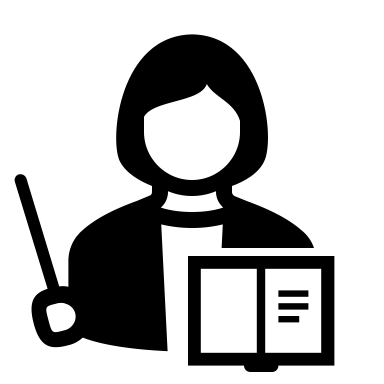 Indirect Cost Budget Reminders
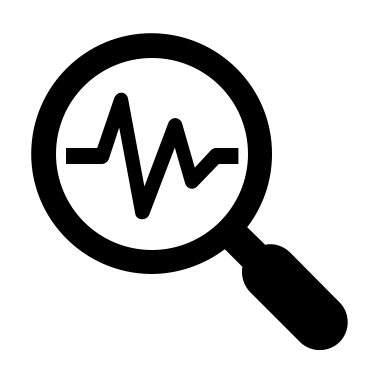 Indirect Cost Budget Reminders
Attach current negotiated indirect cost rate agreement in JustGrants, if a negotiated rate used.
 Claim indirect cost on federal share only.
 Initiate Budget Modification GAM  for any dollar increase or decrease from the budget.
2024 OMB’s Uniform Guidance Updates
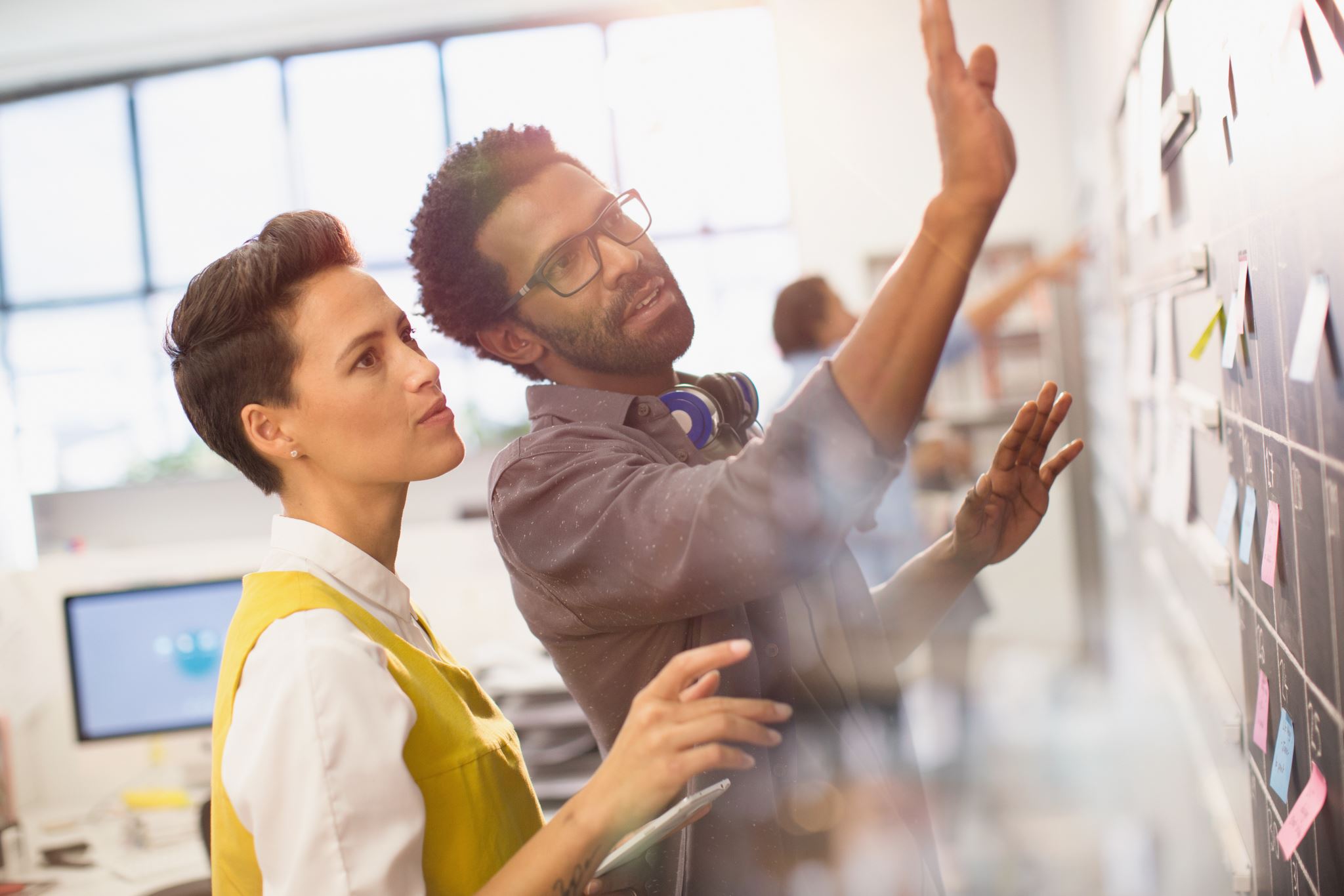 2024 Uniform Guidance Updates
Increased Subaward threshold for calculating indirect from $25,000 to $50,000.
Increased Single Audit and Major Program threshold from $750,000 to $1,000,000 
Increased De Minimis indirect rate from 10% to 15% 
Equipment: Increased threshold from $5k to $10k.
[Speaker Notes: More to come]
Frequently Asked Questions
Frequently Asked Questions.
Q- If a non-Federal entity’s last negotiated indirect cost rate was 9 percent MTDC, and the rate has since expired, can the organization elect to use the De Minimis rate going forward?  
A - Yes. Grantee must apply across the board for all federal grants. 
Q- Does a non-Federal entity using the De Minimis rate need to provide documentation to substantiate its costs?  
A - No. The De Minimis rate was designed to reduce burden for small non-Federal entities.
Frequently Asked Questions (Cont.)
Q- If the subaward is made up of several individual funding agreements, does each individual subaward require including up to $50,000 in the MTDC base?  
A - The allowance of $50,000 is for one time during the period of performance of each individual subaward.  

Q- Can an award recipient, that does not have a final indirect cost rate, closeout the award using provisional rates?  
A – Yes.
Frequently Asked Questions (Cont.)
Q- When is a Budget modification GAM (Grant Award Modification) required for a change in indirect cost budget?  
A – A GAM for a budget modification must be initiated if there is any dollar increase or decrease to the indirect cost category of an approved budget.  
Q. Can an award recipient claim indirect costs at a rate lower than on the approved negotiated agreement?
A. Yes, the award recipient can charge indirect cost up to the approved negotiated rate.
Questions